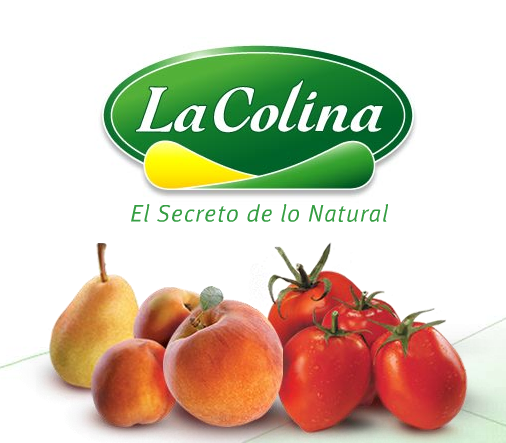 LA EMPRESA
La colina se encarga de la elaboración de conservas alimenticias, tienen una gran variedad de productos y cuentan  con una trayectoria de 15 años en el mercado colombiano y también tienen presencia en países latinoamericanos como México.
La producción es continua y en gran cantidad, se trabaja para el almacenamiento, con el fin de tener una gran capacidad de responder ala demanda.se caracterizan por  tener grandes cantidades de inventario de producto terminado y tiempos cortos de respuesta a los requerimientos del cliente. 
En la línea de producción lo único que cambia es la materia prima, los procesos de elaboración de las conservas son muy similares.
La empresa manejo dos tipos de clientes: en un tipo podemos agrupar los almacenes de grandes superficies como el éxito, Carrefour, Pomona, salsamentarías etc. Y el otro tiene a los distribuidores mayoristas los cuales se encargan del manejo y envió de sus productos a los diferentes países latinoamericanos. Y adicional a estos que son los mas importantes se tienen ventas al por menor en el punto de fabrica.
PROBLEMAS
El almacenamiento de materiales mecánicos para el mantenimiento y reparación delas maquinas, además se encuentra ubicado en un lugar de difícil acceso.
El almacenamiento de los productos terminados ocupa gran parte de las instalaciones, no hay orden alguno, ni clasificación por productos semejantes, no se tiene un control preciso sobre estos, Con lo cual se incurriría en pérdidas económicas.
El almacenamiento de envases, empaques y demás artículos para el envasado de las conservas ocupa un amplio lugar, en relación con la cantidad de materiales allí guardados.
Maquina de impresión de las fechas de caducacion, se encuentra en un punto demasiado incomodo para la persona que trabaja allí y no tiene ventilación, esta maquina produce mucho calor.
PREPARAR A LOS ESTUDIANTES PARA LOS PUESTOS DE TRABAJO
COMO SE LOGRO?
La empresa tiene cuatro problemas que en algún modo perjudican la producción, como ingenieros de producción y con los conocimientos aprendidos hasta hoy, nuestra labor es aportar ideas y herramientas que le permitan ala empresa mejorar y aumentar su productividad.
Contamos para ayudar ala empresa con dos herramientas fuertemente usadas por los ingenieros en las plantas, las 5´s y los eventos kaizen.
La empresa nos brindo la oportunidad de realizar un proyecto 5´s para uno de los problemas, además se le entrego un plan de ruta para la elaboración de un evento kaizen en el cual se les explico como se hacia y como debía ser el cronograma a utilizar durante este evento, además de los compromisos y responsabilidades que debían tener tanto las directivas como los miembros del equipo.
Proyecto 5´s
Paso 1:
Porque?
Porque está ubicada la maquina en este lugar?
     No se siempre ha estado en este sitio
Porque no tiene la ventilación adecuada?
     No hay ventanas, ni espacio donde poner un ventilador
Porque el operario trabaja de pie toda la jornada?
     Dice que si se sienta queda muy incomodo porque ve limitados sus       movimientos.
Porque se acumulan los envases a ser etiquetados en el piso?
     Sabemos que es peligroso pero donde más los ponemos si no hay donde.
Porque no cambiamos la maquina a un lugar mas cómodo?
     Acción tomada: se toma la decisión entonces de cambiar la máquina de lugar, se inicia entonces la búsqueda de un lugar adecuado para instalarla.
Paso 2: búsqueda y selección de un lugar adecuado en compañía con la encargada.
Paso 3: se solicito el permio a la gerencia para trasladar la maquina a la nueva ubicación y los recursos económicos para complementar la mejora.
Paso 4 :compras para la adecuación del espacio; dos estanterías móviles y un ventilador.
Paso 5: ubicación de los equipos en el nuevo espacio
Paso 6: se identifico los artículos y herramientas exclusivamente necesarias para esta labor, se conto con la colaboración al operario, se le dio una caneca para que bote los residuos de las etiquetas.
Paso 7: plan de limpieza
Paso 8: hoja de auditoría de las 5´s y se les explica el método de las banderitas.
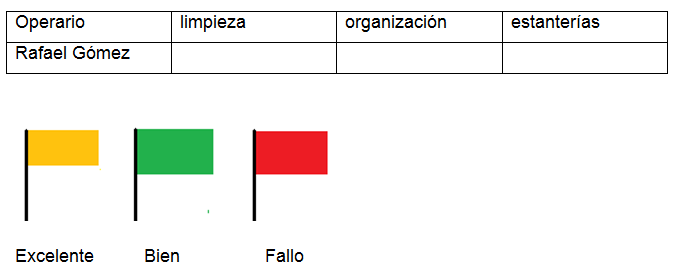 Contribución para nosotros
Contribución ala empresa
Con este plan pudimos poner en practica nuestros conocimientos.
Aportamos ideas ala empresa que le ayuda a mejorar.
Mejoramos el puesto de trabajo de un operario.
Logramos hacer un equipo con la encargada y el operario, con un resultado exitoso para ellos y nosotros.
durante este periodo comprendimos que es lo que verdaderamente es hacer un proyecto de aplicación, cuyos resultados son reales
Rafael :cambio significativo en su jornada laboral no es tan extenuante, se siente cómodo en el nuevo lugar de trabajo, no termina tan cansado y con dolor en los pies de estar parado,  al ver la mejora se logra que se comprometa a mantenerla.
Empresa: se mejoro un puesto de trabajo, seguramente el operario rendirá mas en su trabajo siendo mas productivo ala empresa, además tendrá mayor sentido de pertenencia con la empresa y la sentirá mas suya pues el junto con nosotros trabajo y colaboro en el proyecto.
EVENTOS KAIZEN
Este proyecto se tiene pensado aplicarlo, para solucionar los problemas en los almacenes, presenta un serio desafío tanto para nosotros como para la empresa
Porque?
    - la gerencia  y la encargada no saben en que consiste  exactamente un evento kaizen, ni tampoco los compromisos que se deben adquirir para poder implementar el evento de manera exitosa.
    - para un evento de estos es esencial que la gerencia este convencida y crea en lo que se va ha hacer, de otra manera el  trabajo no servirá de nada.
Que hicimos entonces?
El reto  para nosotros se encontraba en lo siguiente:
  -encontrar la forma para explicar a ala gerencia y ala         encargada en que consiste un evento kaizen.  
  -difundir los conocimiento nuestros para crear conciencia y cultura de cambio, aparte de esto eliminar o disminuir la resistencia al cambio por parte de los trabajadores cuando se enfrentan a algo nuevo y desconocido.
   -encontrar la manera adecuada de comunicarnos con los    operarios de manera que estos en ningún momento se sientan amenazados  y no cooperen pues ven en peligro sus puestos de trabajo.
Lo primero que se hicimos fue  una labor de recolección de informacion,  una vez lista esta informacion solicitamos una reunión con la encargada y con el gerente, para explicarles la metodología  y las bondades de esta además de explicarles que con esta metodología se logra resultados de manera rápida .
Se presento el siguiente plan de trabajo.
Plan de trabajo
Objetivo:
Crear mejora en áreas esenciales para la empresa y que esta mejora sea sostenible en el tiempo, como lo son las secciones de almacenamiento, de manera que se pueda facilitar el acceso y la manipulación de los artículos que se encuentran en estas.
Identificar los elementos  que impiden la organización de los espacios de la compañía para el almacenamiento y de esta manera eliminarlos.
Establecer un sistema de control para el manejo de los inventarios de productos terminados con el objetivo de tener un control preciso de las unidades existentes, y evitar pérdidas o robos.
Cronograma:
lunes: 
      capacitación del equipo: se le explicara el plan a seguir y lo que haremos exactamente durante la semana
      descubrimiento: el equipo debe pasar la tarde en el área donde se realizara el proyecto de mejora, ósea en los almacenes. Se le pedirá la participación de todo el equipo en una lluvia de ideas y se tomara nota detallada de las ideas que se aportaron.
 
-martes:
      descubrimiento del área (cont.): se realizara un procesamiento de la información y estudios  preliminares del área de mejora. Se reunirá información adicional.
       El descubrimiento es la fase más importante del kaisen por que es precisamente aquí donde se identificara la oportunidad de mejora.
       Se debe usar herramientas como: mapas del proceso, espina de pescado, pareto entre otros.
       Se establecerá que agrega y que no agrega valor para el consumidor.

-miércoles:
      Tormenta de ideas sobre los problemas: capturar las ideas y las soluciones, evaluar     estudios.
      Reducir y priorizar ideas
      Evaluación de los resultados y de la marcha del proceso.
-jueves: 
   Implementación de las soluciones
   Revisión del progreso del proyecto
   Capacitación del empleado
   Ajustar el proceso
Comunicación
-viernes:
   Continuación de la implementación de las soluciones 
   Establecer métricas para medir el rendimiento
   Presentación del equipo a la gerencia.
   Se invitara a los miembros del equipo a una pequeña celebración, por los resultados obtenidos y el esfuerzo y compromiso que ellos realizaran en esta semana.
Que paso?
La gerencia  no se muestra muy convencida de realizar este proyecto
Porque?  Ellos creen que no estamos lo suficientemente preparados para realizar un proyecto de tal envergadura. Aunque el proyecto anterior resulto un éxito y ellos se comprometieron y nos apoyaron .dicen que es mejor tomarlo con calma y pensarlo muy bien.
Cual es el mayor problema? Se necesita un equipo como mínimo de seis operarios, esto  es     equivalente a tener menos capacidad de producción. No hay recursos   para contratar a mas personas y las que quedarían trabajando no serian capaces de cumplir las cuotas de producción.                                                                         -no es un momento en el que uno pueda darse lujo de hacer una cosa de estas y puede que    esto fracase. Y la situación actual no esta para uno ponerse ha  hacer experimentos.
La verdad aunque si tenemos un problema de orden y espacio con el inventario, no nos genera perdidas, entonces es mejor que por ahora dejemos esto así.
Se intento por todos los medios tratar de convencerlos pero no se logro nos fue imposible lograrlo.
Que podemos obtener de los que paso
nosotros
La empresa
No todo lo que uno quiere hacer se puede, ha veces la gente tiene paradigmas que son muy difíciles de romper.
Para nosotros fue un poco frustrante lo que paso, pero también nos deja algo bueno, y es que no es un fracaso se hiso el mejor intento y no se logro nos han enseñado a que el mundo no para aquí. Que debemos trabajar mas para lograr una mayor confiabilidad y credibilidad.
Ahora sabemos que es presentar un proyecto ala gerencia y a los jefes de planta, algo que tendremos que hacer normalmente cuando no incorporemos al mundo laboral.
Conoció mas acerca de una herramienta que en un futuro les podrá ser de utilidad.
Un punto de vista diferente al interno acerca de posibles problemas y mejoras que deben hacer y que quizás para ellos es difícil verlos.
Ideas nuevas que pueden ayudar.